Energetska efikasnost
Nikolina Stajic
                                                           VIII/1
Energija
Neophodna je svim organizmima.
Živa bića do energije dolaze preko hrane,ali imaju i dodate  potrebe za energijom neophodnom za zagrevanje,kuvanje,osvetljenje,prevoz itd.
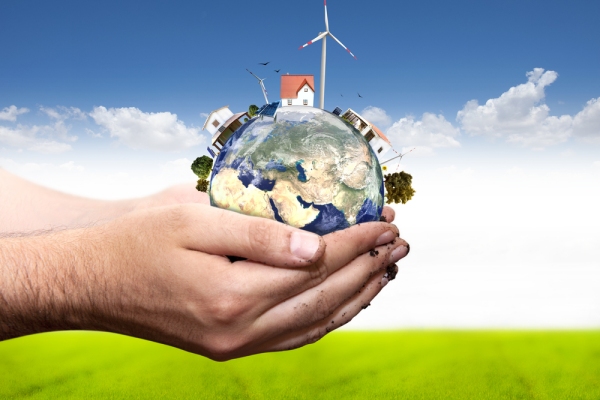 Izvori energije
Obnovljivi izvori
Neobnovljivi izvori
Drvo
Sunceva(solarna)energija
Izvori tople vode (geotermalni izvori)
Snaga vetra
Plima i oseka
Voda (hidroelektrane)
Biomasa (biogorivo)
Fosilna goriva (ugalj,nafta,zemni gas)
Nuklearna energija